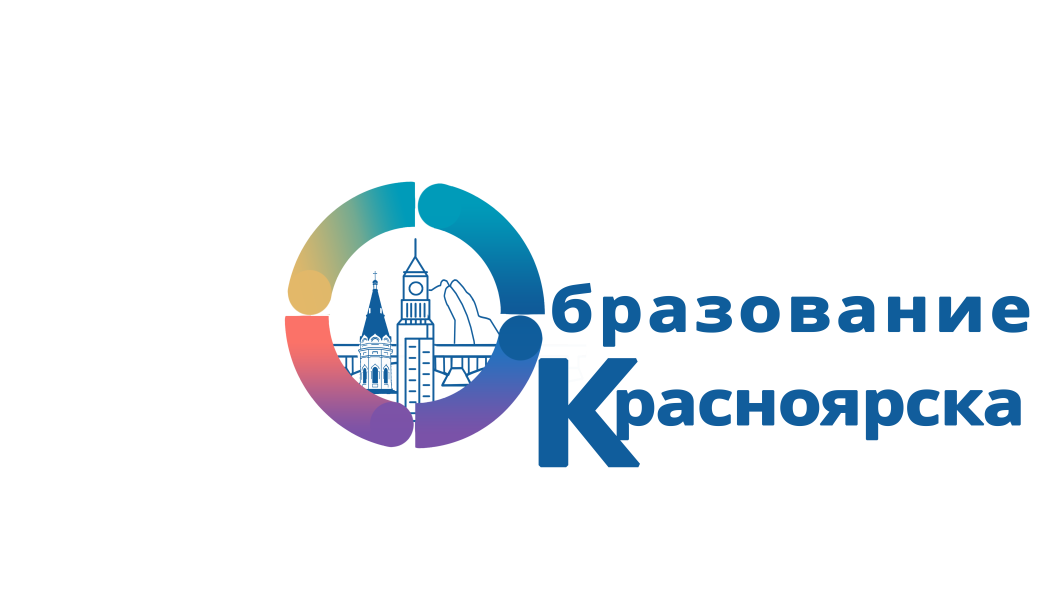 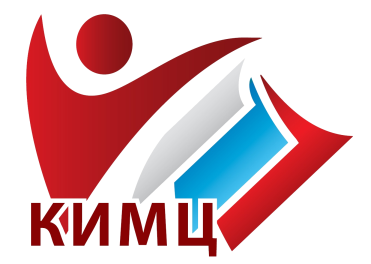 Городской семинар
Реализация модулей предметной области «Технология»
Ткаченко С. Л.,
 методист МКУ КИМЦ
30 октября 2019 г.
Участники анкетирования
НАЧАЛЬНАЯ ШКОЛА
ОСНОВНАЯ ШКОЛА
СРЕДНЯЯ ШКОЛА
Технологии
РЕСУРСЫ
https://t.kipk.ru/
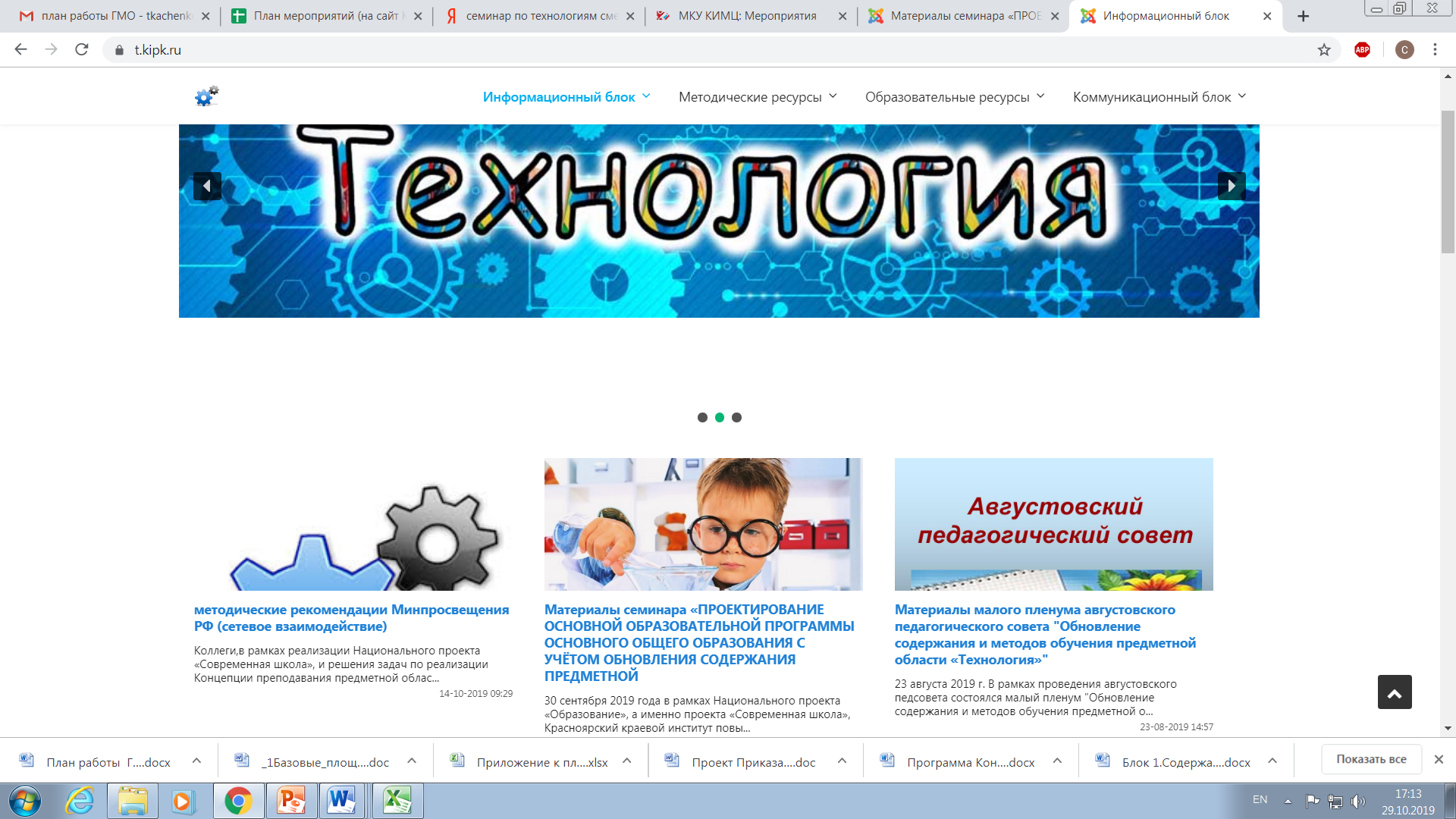 ДАЛЬНЕЙШИЕ ДЕЙСТВИЯ
Модули, реализуемые в 5 классе;
Группировка технологий (23) по модулям;
Технологии, изучаемые в 5 классе;
 Уровень освоения технологий;
Рабочие программы
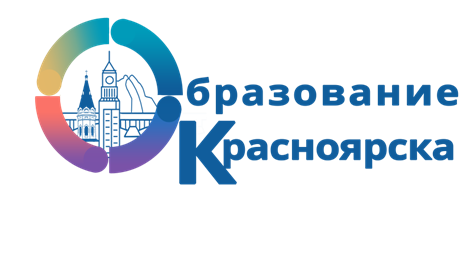 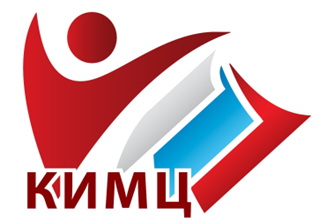 Спасибо за внимание!


Ткаченко Светлана Леонидовна
Tkashenko.S@kimc.ms 
тел. 213-00-03